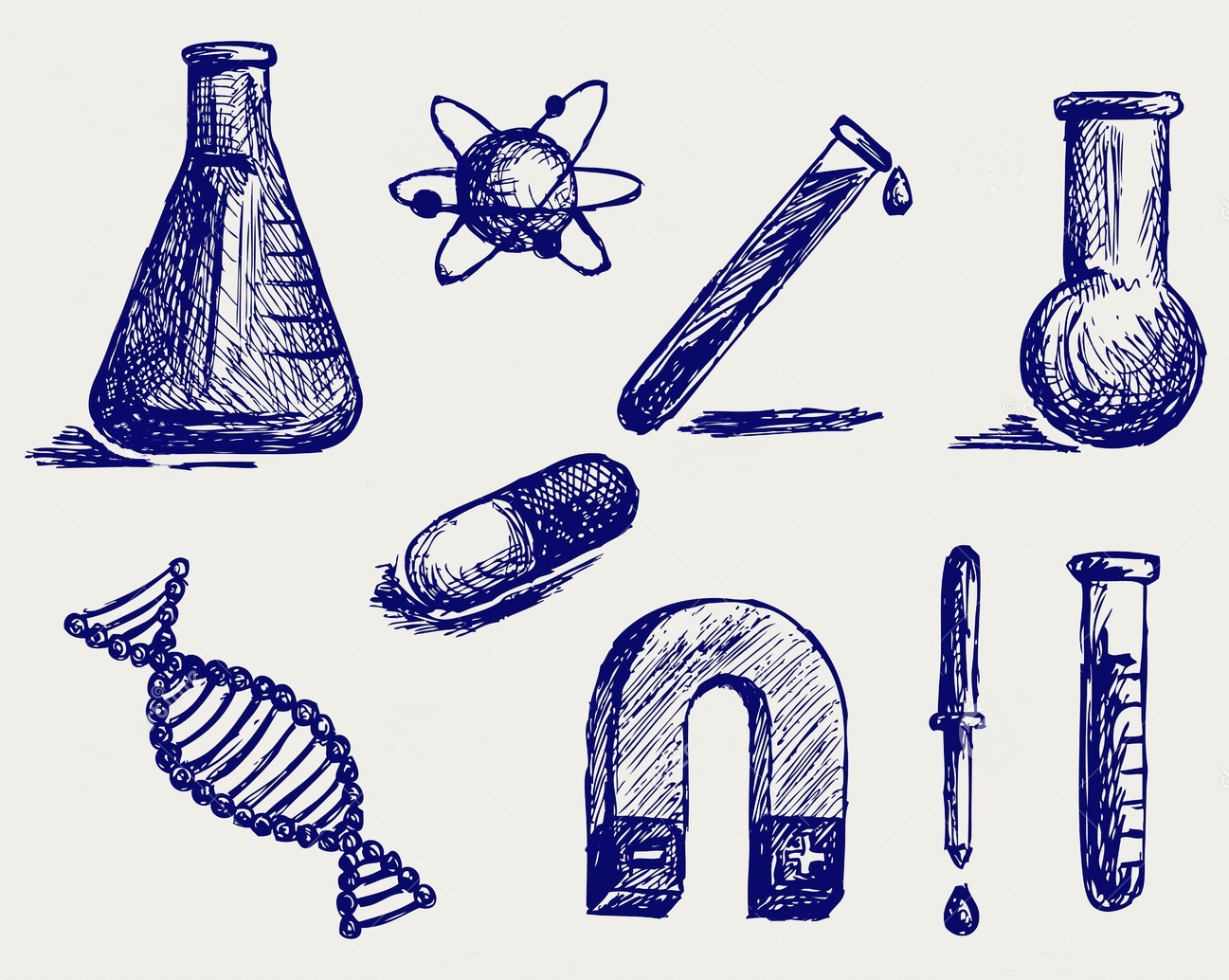 CULTURE DES SCIENCES
Sciences Fondamentales
Préface
Cette exposé, rédigé par un groupe de terminales, est destiné à développer votre culture générale des sciences fondamentales. Personnalités scientifiques, définitions et modèles vous y sont proposés. Nous avons essayé de les schématiser, simplifier pour une compréhension plus accessible. Nous espérons qu’il vous sera utile.
             	« Il n’existe que deux chose infinis : l’univers et la bêtise humaine … mais pour l’univers, je n’ai pas de certitude absolue. »                            A.EINSTEIN
MENU
Physiques
Chimie
Mathématiques 
Sciences et Vie de la Terre
Choses à savoir
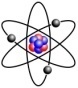 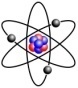 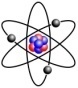 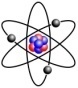 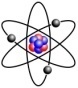 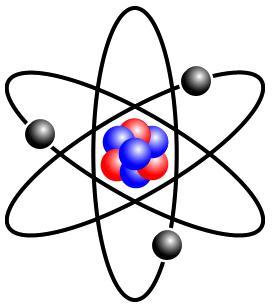 Physiques
C’est la science qui tente de comprendre, modéliser, les phénomènes du monde, de l’univers. 
Physique classique : ancienne mais toujours d’actualité, physique de grosse construction.
Physique quantique : nouvelle, elle s’applique au monde microscopique, physique de la technologie.
Relativité générale : Physique de l’univers, de dimension macroscopique, planétaire ... 

Mécanique, optique, électricité, magnétisme …
Chimie
La chimie est la science qui étudie la matière, ses transformations et ses mécanismes. Elle essaye d’expliquer les phénomènes fondamentaux à une échelle macroscopique et microscopique, et maintenant à de plus en plus petites échelles.
Personnalités réputés
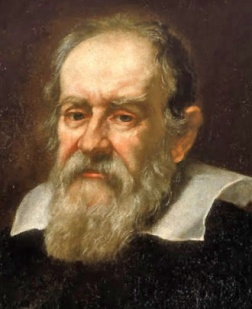 Galilée (1564-1642)
Mathématicien, Physicien, Géomètre, Astronome Italien.

Découvertes :- Lunette astronomiques- Avancées sur les suites, courbes …- Démonstration de la théorie de Copernic
Nicolas Copernic (1473-1543)
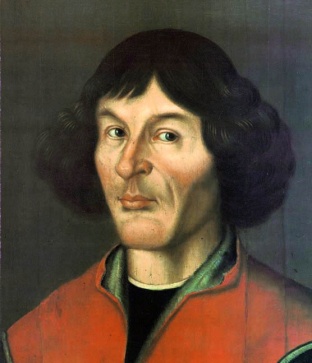 Chanoine, médecin, astronome polonais.

Découvertes :-Théorie de l’héliocentrisme.
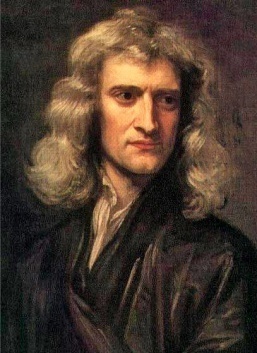 Isaac Newton (1643-1727)
Philosophe, Mathématicien, Physicien, Alchimiste, Astronome, Théologien Anglais.

Découverte : - Mécanique- Gravitation- Optique (spectre visible)
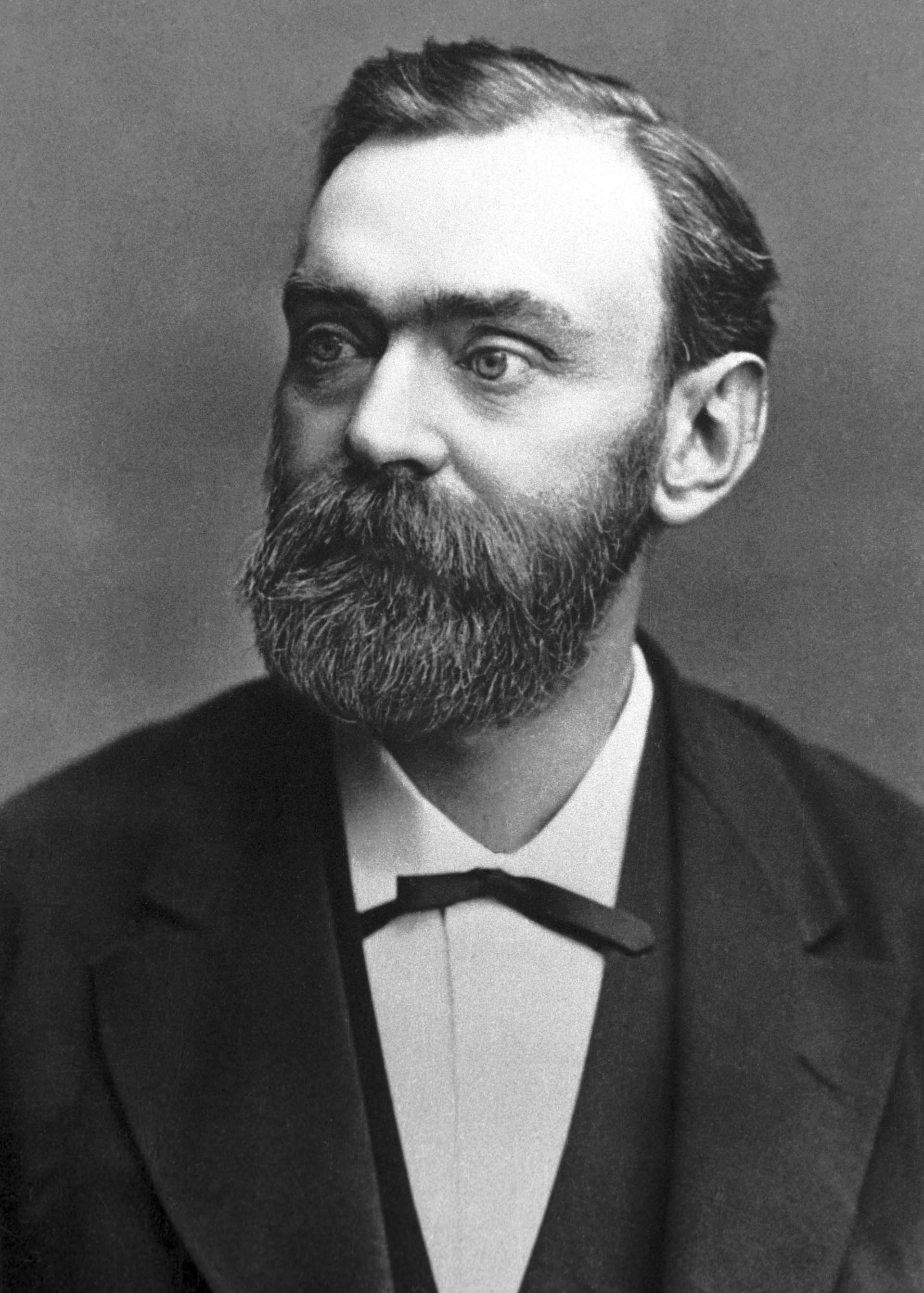 Alfred Nobel (1833-1896)
Chimiste, fabricant d’armes suédois.

Découvertes : - Inventeur de la dynamite.
Créateur du Prix Nobel.
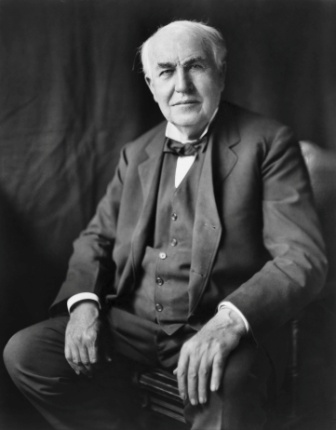 Thomas Edison (1847-1931)
Inventeur, scientifique, industriel américain.

Inventions/Découvertes : - Electricité (ampoule)- Cinéma (camera)- Enregistrement du son (microphone)- télégraphe- Chaise électrique
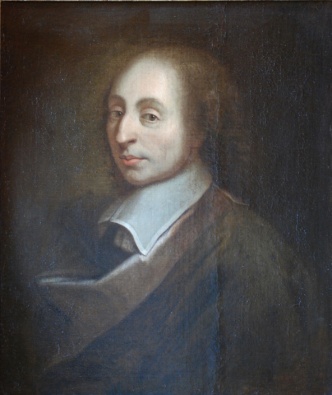 Blaise Pascal (1623-1662)
Mathématicien, physicien, inventeur, moraliste, philosophe et théologien français.

Découvertes : - Clarification de concepts : ~Vide                                         ~Pression- Probabilités- Théorème de Pascal- Triangle de Pascal
Léonard De Vinci (1452-1519)
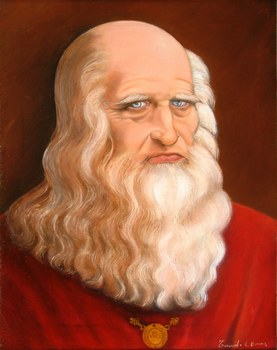 Peintre florentin et homme d'esprit universel, à la fois artiste, scientifique, ingénieur, inventeur, anatomiste, peintre, sculpteur, architecte, urbaniste, botaniste, musicien, poète, philosophe et écrivain.
-Idées très en avance sur son temps, comme l’hélicoptère, l’avion, le sous-marin ou encore l’automobile.
Progrès :
-La perspective, le génie civil, l’optique, l’hydrodynamique…
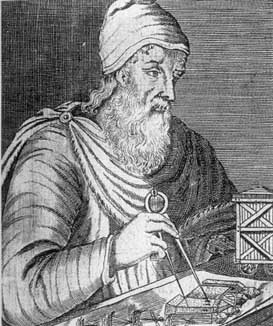 Archimède (-287 à -212)
Physicien, mathématicien, ingénieur, mécanicien grec.

Découvertes : - Hydrostatique- Mécanique statique- Levier
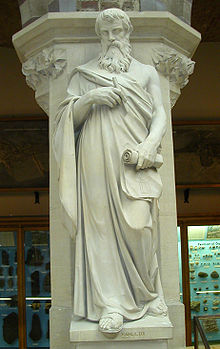 Euclide (IIIe s. av. notre ère)
Mathématicien grec.

Découvertes : - Division euclidienne
   - Algorithme d’Euclide
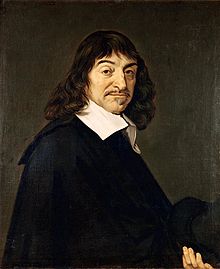 René Descartes (1596 -1650)
Mathématicien, Physicien et Philosophe français.

Travaux :- défend la thèse de l’héliocentrique
   -« Je pense, donc je suis »
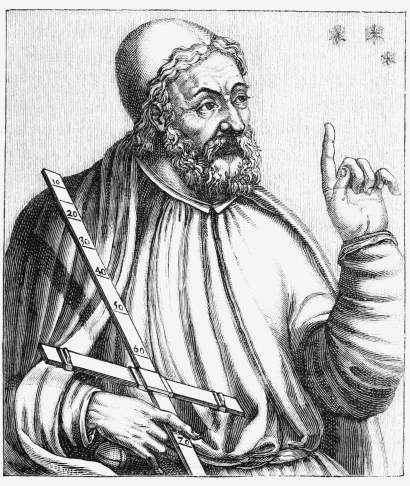 Ptolémée (100-170)
Astronome et mathématicien grec.

Découvertes :
-Ouvrage célèbre qui résume les connaissances astronomiques de son époque.
-Auteur d’un théorème qui porte son nom.
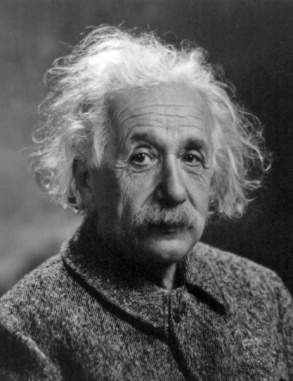 Albert Einstein (1879-1955)
Physicien théoricien, allemand, suisse, autrichien et étasunien. 

Découvertes :- thèse sur la Relativité (avec E=mc²)- développement de la mécanique quantique- effet photoélectrique
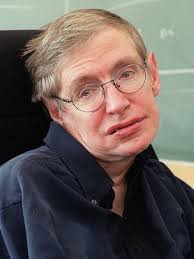 Stephen Hawking (1942 - ~)
Physicien théoricien, cosmologiste britannique.

Travaux :- recherches sur les trous noirs- gravités quantique
Joseph Fourier (1768-1830)
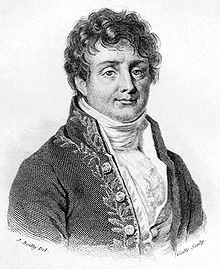 mathématicien et physicien  français

Découvertes :
 - Série de Fourier
 - Transformée de Fourier
Claude Galien (131 - 201)
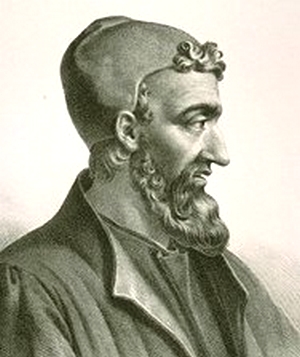 Médecin et physiologiste grec

Dissections (animaux vivants)
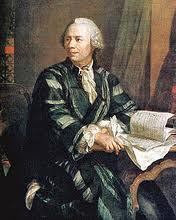 Leonhard Euler (1707-1783)
Mathématicien suisse

Découvertes :
  - Nombreuses théorèmes 
  - Les nombres d’Euler
  - Identité d’Euler
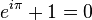 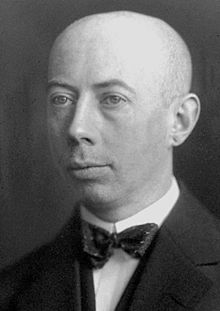 Gustav Ludwig Hertz (1884-1975)
Physicien allemand

Découvertes : 
  - 
  - (Avec James Franck) lois régissant la collision d'un électron sur un atome
Prix Nobel de physique 1925
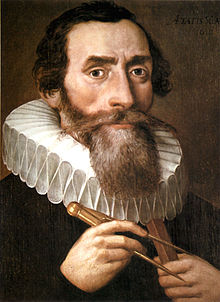 Johannes Kepler (1571-1630)
Astronome allemand.

Découvertes :
-Lois de Kepler, qui régissent les mouvements des planètes sur leur orbite.
-Dioptrique (lumière, la chambre obscure, les miroirs les lentilles ou la réfraction).
Jacques Bernoulli (1654-1705)
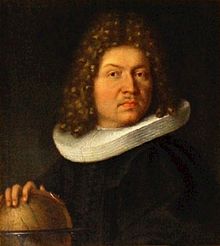 Mathématicien et physicien suisse.

Découvertes :
-Epreuve de Bernoulli.
-Nombre de Bernoulli.
Jean Bernoulli (1667-1748)
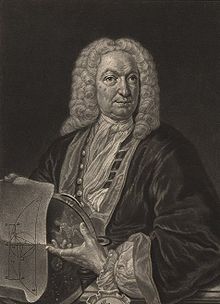 Mathématicien et physicien suisse.

Découvertes :
		-Travaux sur le calcul infinitésimal.
Daniel Bernoulli (1700-1782)
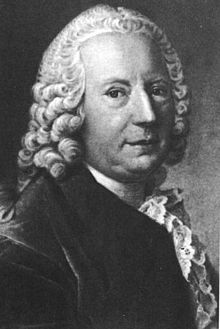 Physicien et mathématicien suisse.

Découvertes :
-Théorème de Bernoulli.
James Watt (1736-1819)
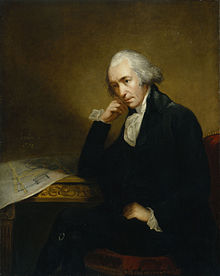 Ingénieur britannique.

Découvertes :
-Machine à vapeur.
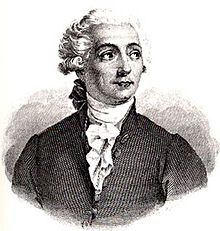 Antoine de Lavoisier (1743-1794)
Chimiste français.

Découvertes :
-Loi de Lavoisier
« Rien ne se perd, rien ne se crée, tout se transforme. »
Exemple : Ag+ + Cl- → AgCl
-A participé à la réforme de la nomenclature chimique.
John Dalton (1766-1844)
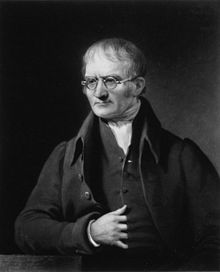 Physicien et chimiste britannique.

Découvertes :
		-Loi de Dalton(=loi des pressions partielles)
		C’est une loi physique de la thermodynamique.
		-Daltonisme (il était daltonien : anomalie de coloration en bleu de son humeur vitrée).
Christian Doppler (1803-1853)
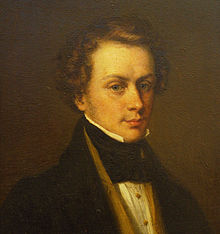 Mathématicien et physicien autrichien.

Découvertes :
-Effet Doppler-Fizeau
-Spectroscopie Doppler
Louis Pasteur (1822-1895)
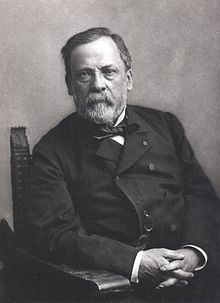 Chimiste et physicien français.
	Pionnier de la microbiologie.

Découvertes :
-Vaccin contre la rage.
Charles-Augustin (1736-1806)Coulomb
Physicien Français.

Découvertes :
		-L'unité Coulomb	-Loi de Coulomb en électrostatique	-Loi de Coulomb en mécanique
Marie Curie (1867-1934)
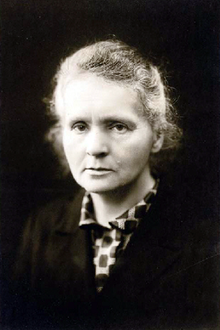 Physicienne Française.
	(d’origine polonaise)

Découvertes :
	-Travaux sur la radioactivité naturelle et la découverte du radium et du polonium.
Pierre Curie (1859-1906)
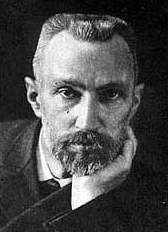 Physicien Français.

Découvertes :
Travaux sur :
	-la radioactivité naturelle.
	-le magnétisme.
	-la piézoélectricité.
	-découverte du radium et du polonium
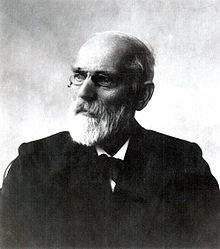 Johannes Diderik Van Der Waals (1837-1923)
Physicien et Mathématicien Néerlandais.

Découvertes : - Liaison de van der Waals- L'équation d'état de van der Waals- Prix Nobel de physique (1910)
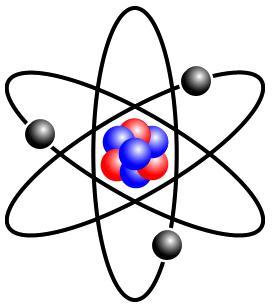 Mathématiques
Les mathématiques sont la partie abstraite de la recherche scientifique. Elle permet d’organisé, de développer nos connaissances et nos recherches, et de les organiser et les synthétisé à travers des modèles fixés tel que les nombres ou les figures.
Personnalités réputés
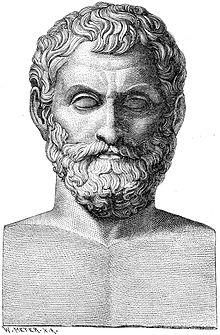 Thalès de Milet (-625 à -547)
Mathématicien, Philosophe, Astronome et Physicien Grec.

Découverte : - Théorème de Thalès
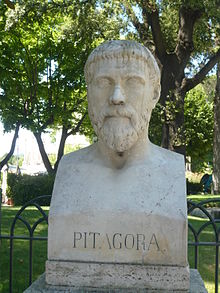 Pythagore (-570 à -480)
Mathématicien et Philosophe Grec.

Découverte : - Théorème de Pythagore
	- Nombre d’or
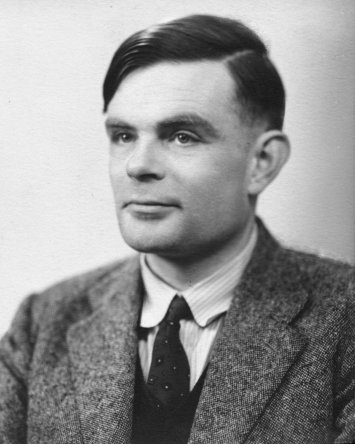 Alan Turing (1912-1954)
Mathématicien, informaticien et cryptologue britannique.
Fondements de l’informatique de la programmation et de la notion d’algorithme
« Machine de Turing »
Travaux importants en cryptanalyse durant la seconde guerre mondiale.
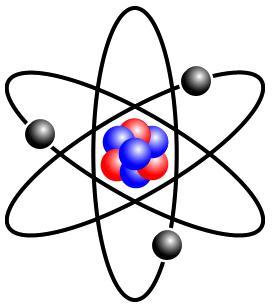 Sciences et Vie de la Terre
Les sciences de la vie et de la terre sont composé de plusieurs branches.- La biologie : qui est la science du vivant.- La géologie : qui est une science de la Terre.
Personnalités réputés
Gregor Mendel (1822-1884)
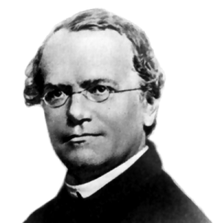 Père fondateur de la génétique.
	 Autrichien.

Découvertes :
		-Première loi : Loi d'uniformité des hybrides de première génération : aucune forme intermédiaire n'apparaît en F1 quand les parents sont de souches pures. Le concept de l'hérédité par mélange est réfuté.
		-Deuxième loi : Loi de pureté des gamètes : Les facteurs héréditaires se séparent dans les gamètes. Un gamète ne contient qu'un facteur de chaque caractère.
		-Troisième loi : Ségrégation indépendante des caractères héréditaires. Le cas pour les homozygotes.
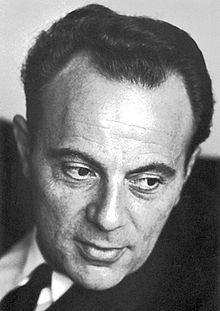 François Jacob (1920-2013)
Chercheur en biologie Français.

Découverte : - Travaux sur les bactéries, la lysogénie et la transcription
Des opérons- Prix Nobel (1965)
Choses à savoir
L’ADN : L’acide désoxyribonucléique (ADN) est une molécule, présente dans toutes les cellules vivantes sous forme de double hélice, qui renferme des informations nécessaires au développement et au fonctionnement d’un organisme.
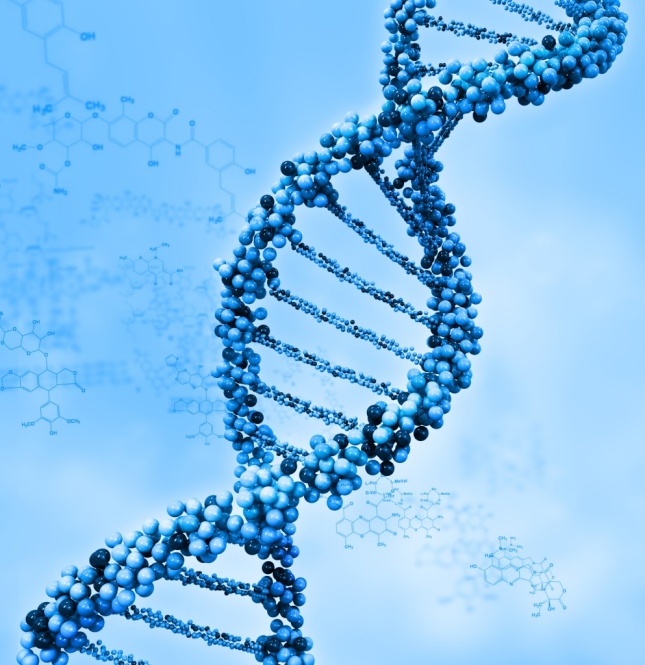 Les OGM :
Un organisme génétiquement modifié (OGM) est un organisme vivant dont le patrimoine génétique a été modifié par intervention humaine. Surtout utilisé dans l’agriculture.
La théorie de l’évolution :
En biologie, l'évolution est la transformation des espèces vivantes qui se manifeste par des changements de leurs caractères génétiques et morphologiques au cours des générations. Les changements successifs peuvent aboutir à la formation de nouvelles espèces. La théorie de l'évolution est une explication scientifique de la diversification des formes de vie qui apparaissent dans la nature.
La tectonique des plaques :
La tectonique des plaques est un modèle actuel du fonctionnement interne de la Terre. Elle est l'expression en surface de la convection qui se déroule dans le manteau terrestre. La lithosphère, couche externe de la Terre, est découpée en plaques rigides qui flottent et se déplacent sur l'asthénosphère, plus ductile. Les premiers concepts, entrevus dès le XVIe siècle, ont été formulés en 1912 par le climatologue allemand Alfred Wegener à partir de considérations cartographiques, structurales, paléontologiques et paléoclimatiques.
Régulation hormonale : 	LA FEMME
Régulation hormonale : L’HOMME
Le cycle de l’eau :
La Terre est recouverte à plus de 70 % d'eau. La totalité de l'eau contenue sur terre forme ce que l'on appelle l'hydrosphère, dont le volume total est estimé à 1 400 millions de km3.
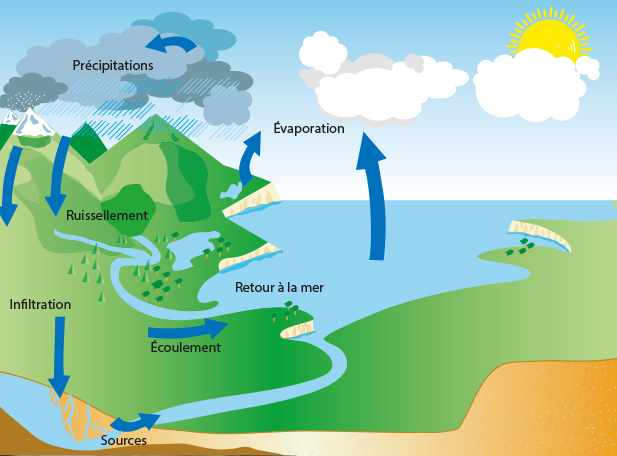 L’électricité :
L’électricité est l'effet du déplacement de particules chargées, à l’intérieur d'un « conducteur », sous l'effet d'une différence de potentiel aux extrémités de ce conducteur. Ce phénomène physique est présent dans de nombreux contextes : l'électricité constitue aussi bien l'influx nerveux des êtres vivants, que les éclairs d'un orage.
L’effet doppler :
L'effet Doppler ou effet Doppler-Fizeau est le décalage de fréquence d’une onde(onde mécanique, acoustique, électromagnétique, etc.) entre la mesure à l'émission et la mesure à la réception lorsque la distance entre l'émetteur et le récepteur varie au cours du temps.
La matière :
Occupe un espace et possède une masse
Existe en général en 3 états: solide, liquide, et gazeux.
Constituée de particules appelées baryons (protons neutrons)
Représentée par un modèle atomique.
Le modèle atomique de la matière
Les grecs: De 460 à 330 Av.J.C
        Leucippe(460-370 av. J. C.) est supposé à l’origine de l’idée d’atome, qui vient du grec « atomos », indivisible.
        Démocrite (460-370 av. J.C.) pense que l’Univers est fait de différents atomes, et de vide dans lequel se déplacent ces particules de matière pure
        Pour Aristote (384-322 av J.C.), il existe une matière fondamentale amorphe unique qui peut changer de forme et de qualité.
La théorie d’Aristote ayant été plus populaire que celle de Démocrite, les modèles de l’atome ont du patienter presque deux millénaires
Antoine Laurent de Lavoisier (1743-1794) fut le fondateur de la chimie moderne. Il mit fin aux croyances de l’alchimie et clarifia le concept d’élément chimique.
Le modèle de Dalton (1766-1844): 
    -Chaque élément est formé de petites particules appelées atomes.
    -L’atome est indivisible
    -Les composés chimiques sont formés par combinaisons d’atomes, combinaisons qui peuvent se faire selon différentes proportions ( loi des proportions multiples )
    - Dans une réaction chimique, il y a réorganisation des atomes qui ne subissent aucun changement.
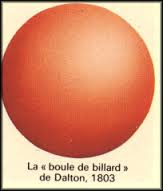 Dmitri Ivanovitch Mendeleïev (1834-1907) met en place une classification périodique des éléments.
    Il prévoit des éléments inconnus (gallium, germanium,scandium)
    63 éléments connus à l’époque 1869
La relativité :
Pour Einstein, le mouvement d’un corps n’est pas déterminé par des forces, mais par la configuration de l’espace-temps. Par exemple, d’après Newton la Terre tourne autour du Soleil car celui-ci exerce une force gravitationnelle sur notre planète. Pour Einstein, c’est une perturbation de l’espace-temps introduite par la masse du Soleil qui est à l’origine du mouvement de la Terre.
Théorie de la relativité :
Deux théories distinctes élaborées par Albert Einstein : la relativité restreinte et
la relativité générale. Cette théorie peut aussi renvoyer à une idée plus ancienne,
la relativité galiléenne qui s'applique à la mécanique newtonienne.

Les concepts mis en avant par la théorie de la relativité restreinte comprennent :
	-Les mesures de diverses quantités sont relatives à la vitesse de l'observateur. En particulier, le temps se dilate et l'espace se contracte.
	-L'espace-temps : l'espace et le temps doivent être perçus comme formant une seule entité.
	-La vitesse de la lumière dans le vide est invariable, peu importe la vitesse de l'observateur et de la source lumineuse.

Les concepts mis en avant par la théorie de la relativité générale comprennent :
	-L'espace-temps se courbe d'autant plus que la masse à proximité est grande.
	-La gravité influence l'écoulement du temps.
Le théorème de Pythagore :
Si un triangle est rectangle alors le carré de la longeur de l’hypoténus est égal à la somme des carrés des longueurs des deux cotés formant l’angle droit.Si ABC est un triangle rectangle en B alors AC² = AB² + BC².
La photosynthèse :
La photosynthèse  est le processus  qui permet aux plantes, aux algues et à certaines bactéries, de synthétiser de la matière organique en utilisant la lumière du soleil. Des glucides, tels que le glucose, sont synthétisés à partir du dioxyde de carbone CO2 et de l'eau H2O avec libération d'oxygène O2
Effet de serre :
L'effet de serre est un phénomène thermique bien connu sur les planètes comme la Terre, où l'atmosphère laisse passer une partie du rayonnement solaire qui vient frapper le sol. Réchauffé, celui-ci émet un rayonnement infrarouge en partie ou totalement piégé par l'atmosphère rendue « imperméable » par la présence de gaz. On observe alors une isolation accrue de la planète et un réchauffement global de celle-ci.
L’astronomie :
L’astronomie , est la science de l’observation des astres, cherchant à expliquer leur origine, leur évolution, ainsi que leurs propriétés physiques et chimiques. Avec plus de 7 000 ans d’Histoire, les origines de l’astronomie remontent au-delà de l’Antiquité dans les pratiques religieuses préhistoriques.